Title
Logo! 
Photo of poster presenter is recommended
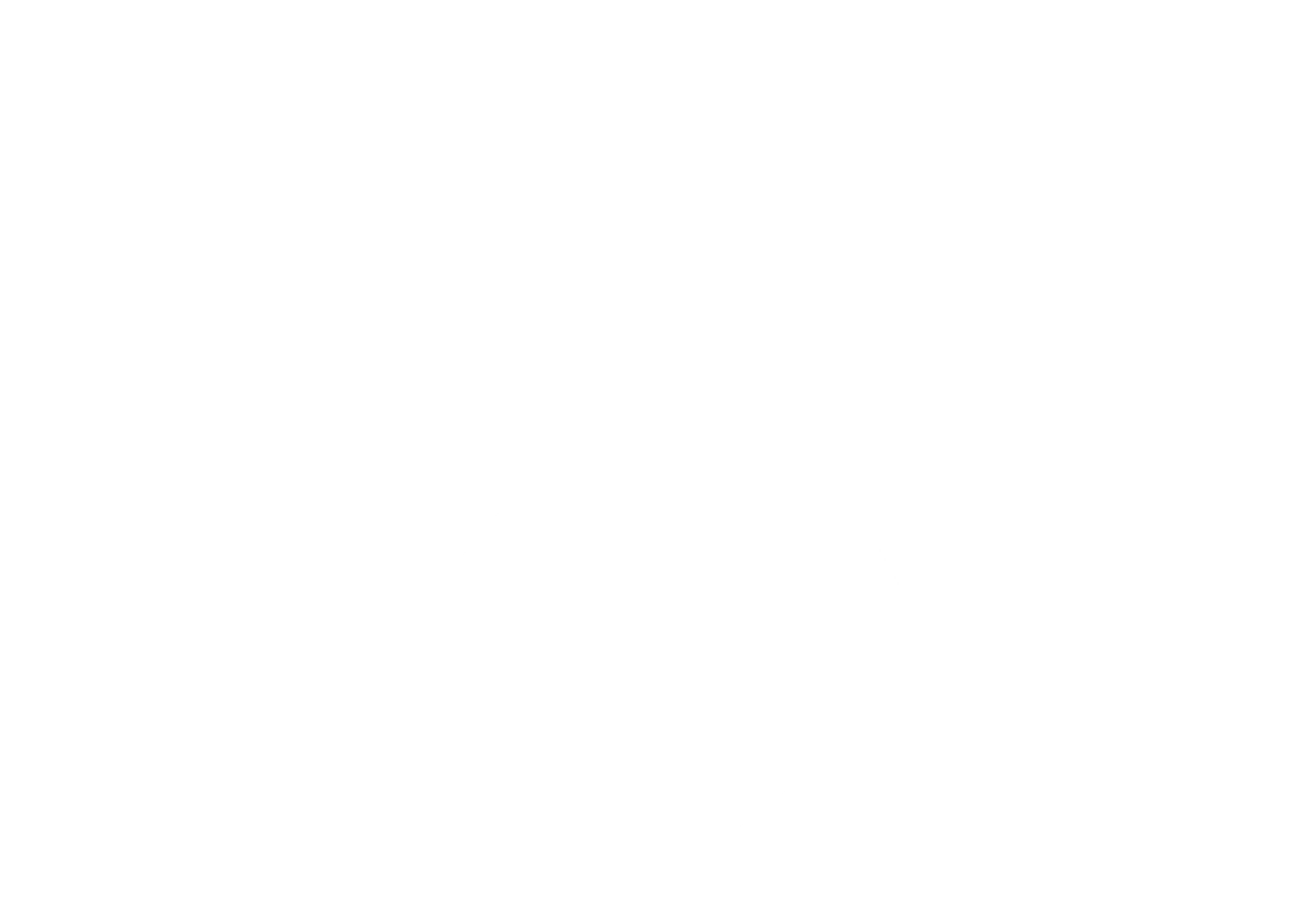 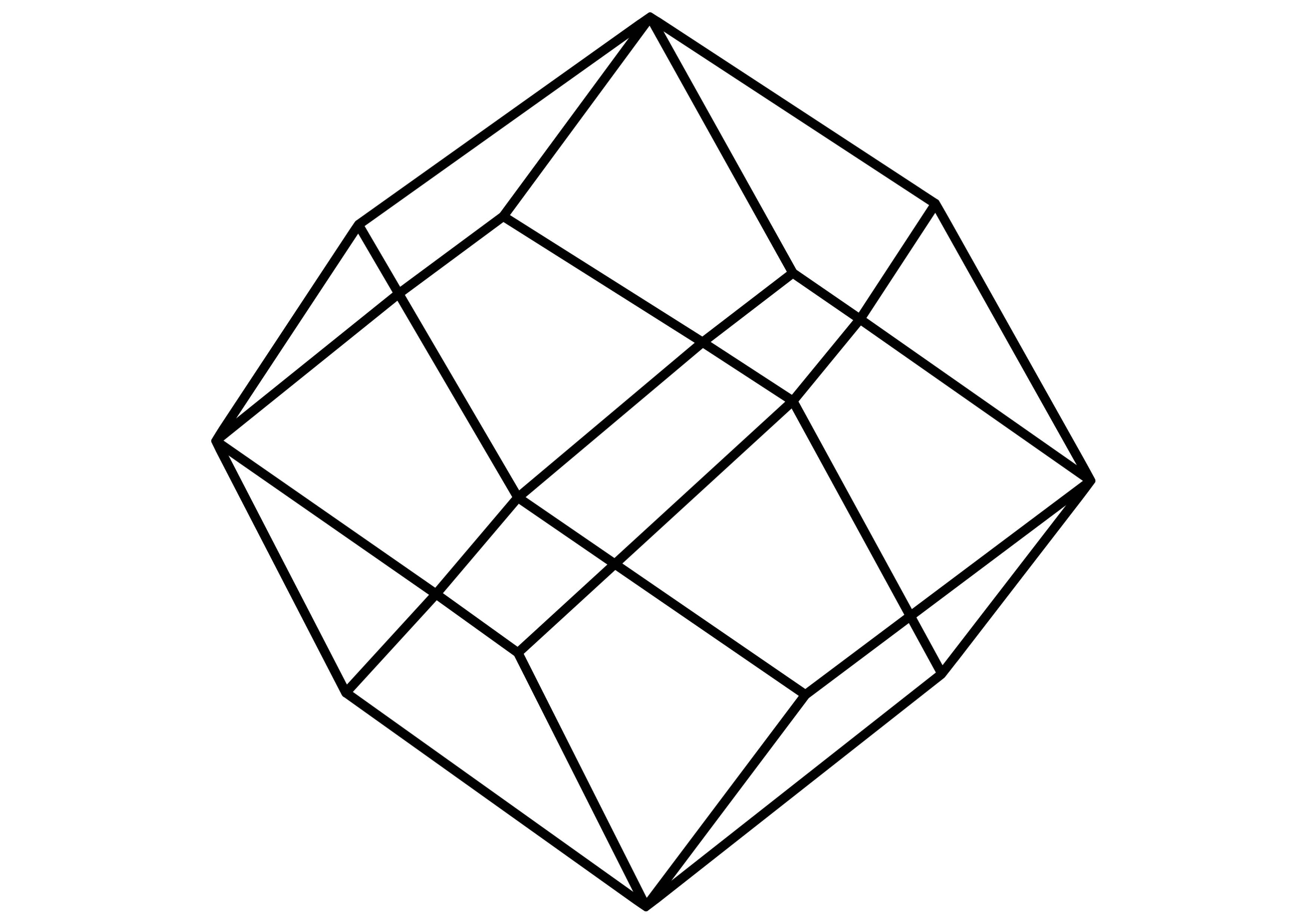 Authors
Affiliations
Conclusion
Introduction (Font size: 44)
Results
Main text (Font size: 32)
TEXT
TEXT
Reference
TEXT
Materials and method
TEXT
Acknowledgements
TEXT